แก้ไขครั้งล่าสุดเมื่อวันที่ 23 สิงหาคม 2567
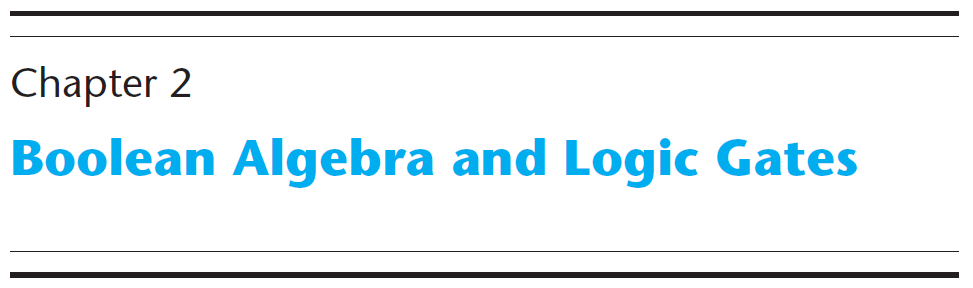 พีชคณิตแบบบูล ตั้งชื่อตามนักคณิตศาสตร์ (George Boole)
ลอจิกเกต เป็นอุปกรณ์อิเล็กทรอนิกส์ที่ใช้ประมวลผลข้อมูลที่เป็นดิจิทัล (0/1)
Two-Valued Boolean Algebra
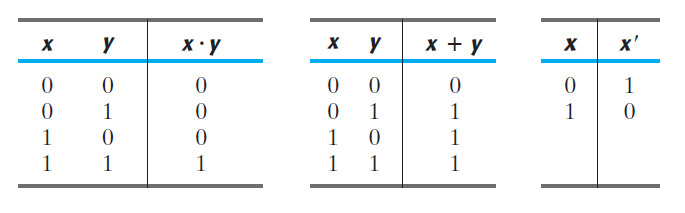 จากซ้ายไปขวาคือ AND, OR, NOTใช้ ● แทน AND ใช้ + แทน OR
Distributive Law
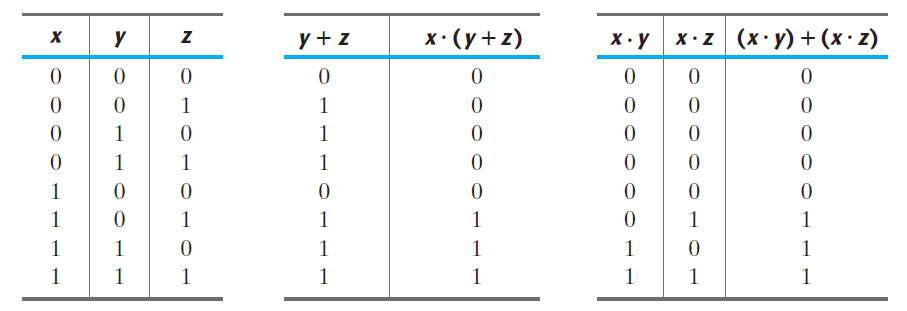 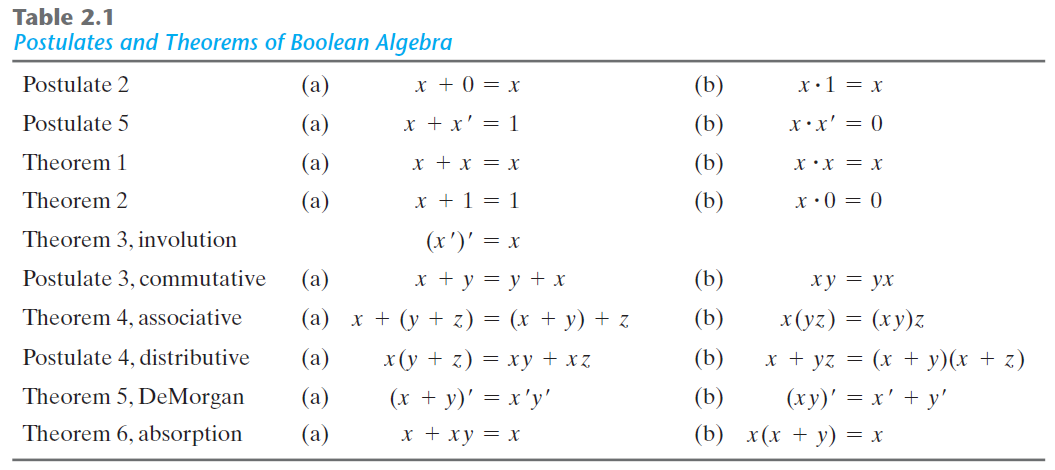 x ต้องเป็นจริง หรือyz ต้องเป็นจริงทั้งคู่
สัจพจน์ (postulate) - ข้อความเบื้องต้นที่ยอมรับกันว่าจริงโดยไม่ต้องพิสูจน์
Boolean Functions
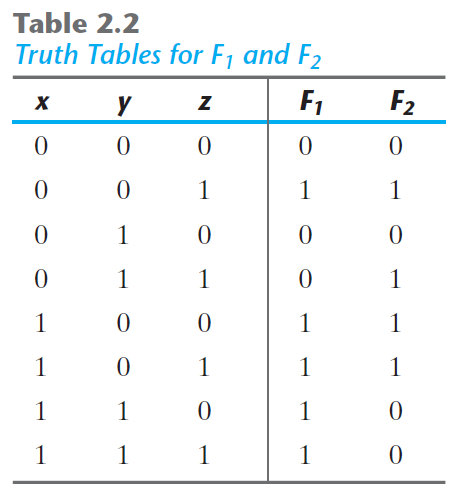 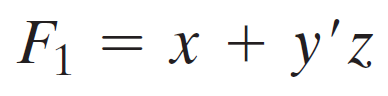 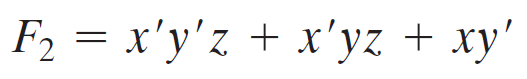 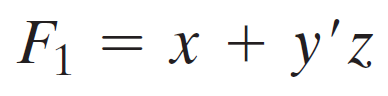 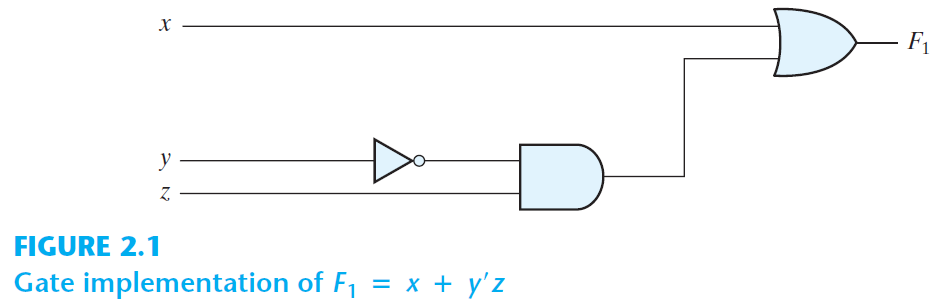 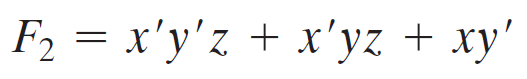 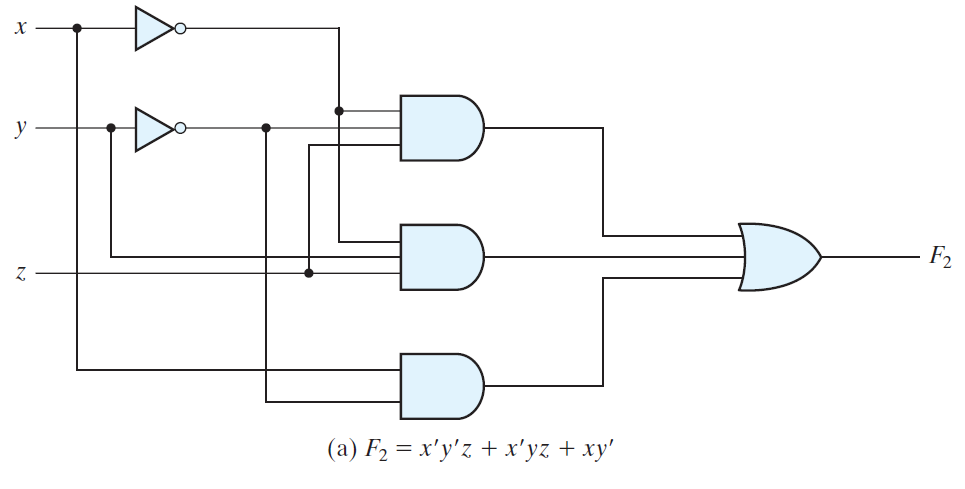 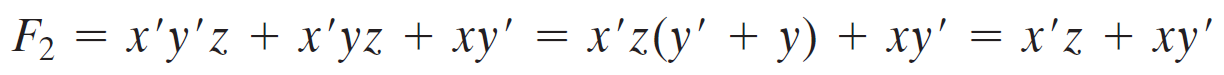 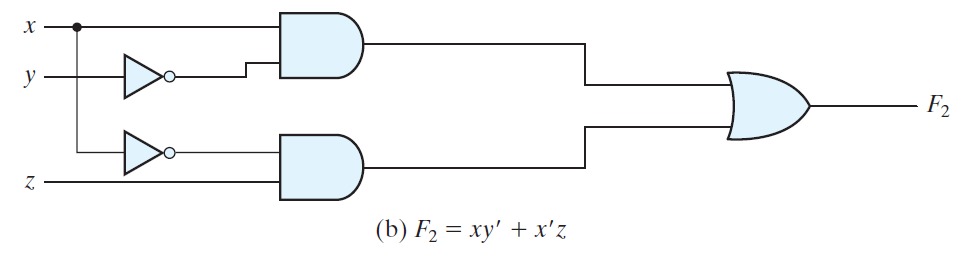 Simplify the following Boolean functions to a minimum number of literals.
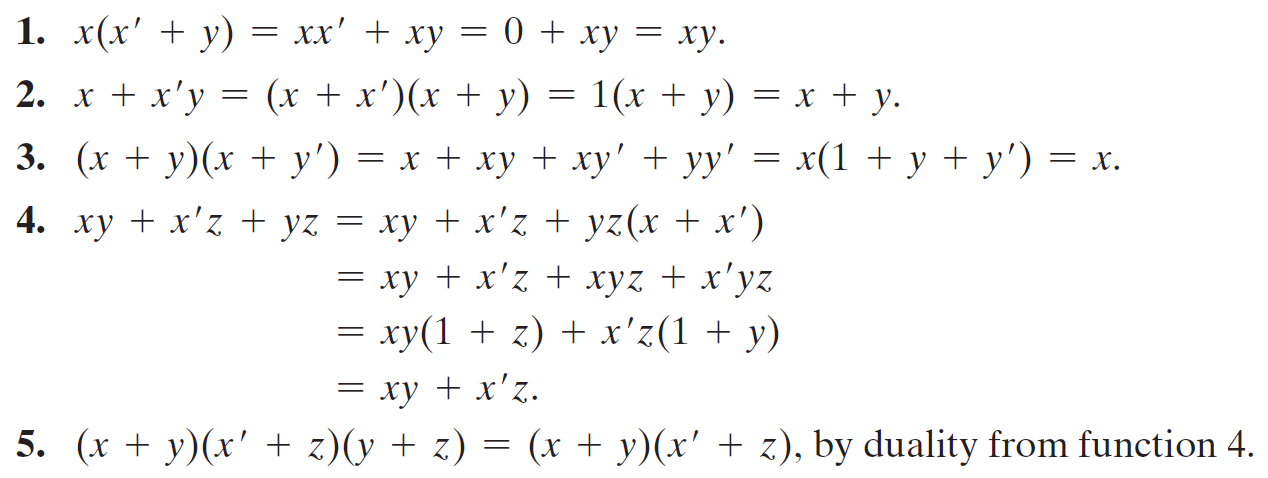 พิสูจน์ยังไงว่าใช้ duality จากข้อ 4 (เปลี่ยน × เป็น + และเปลี่ยน + เป็น ×) แล้วจะได้คำตอบถูกต้อง
	ใส่ not ทั้งสองข้างของข้อ 4 แล้วใช้ DeMorgan Law
	เปลี่ยน x, y, z เป็น x’, y’, z’ และเปลี่ยน x’, y’, z’ เป็น x, y, z	(ตัวแปร x, y, z ในข้อ 4 และ 5 เป็นคนละตัวแปรกัน)
	x กับ x’ แค่บอกว่าต้องมีค่าตรงข้ามกัน จะสลับ x กับ x’ ก็ได้
Complement of a function
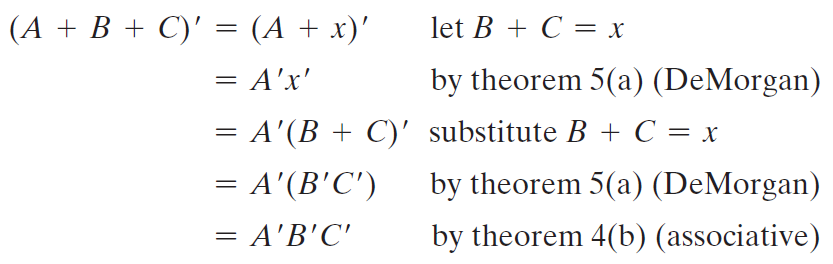 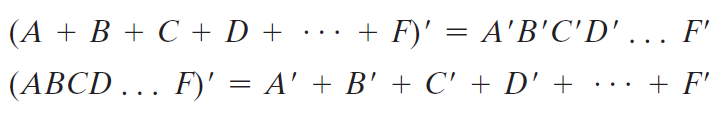 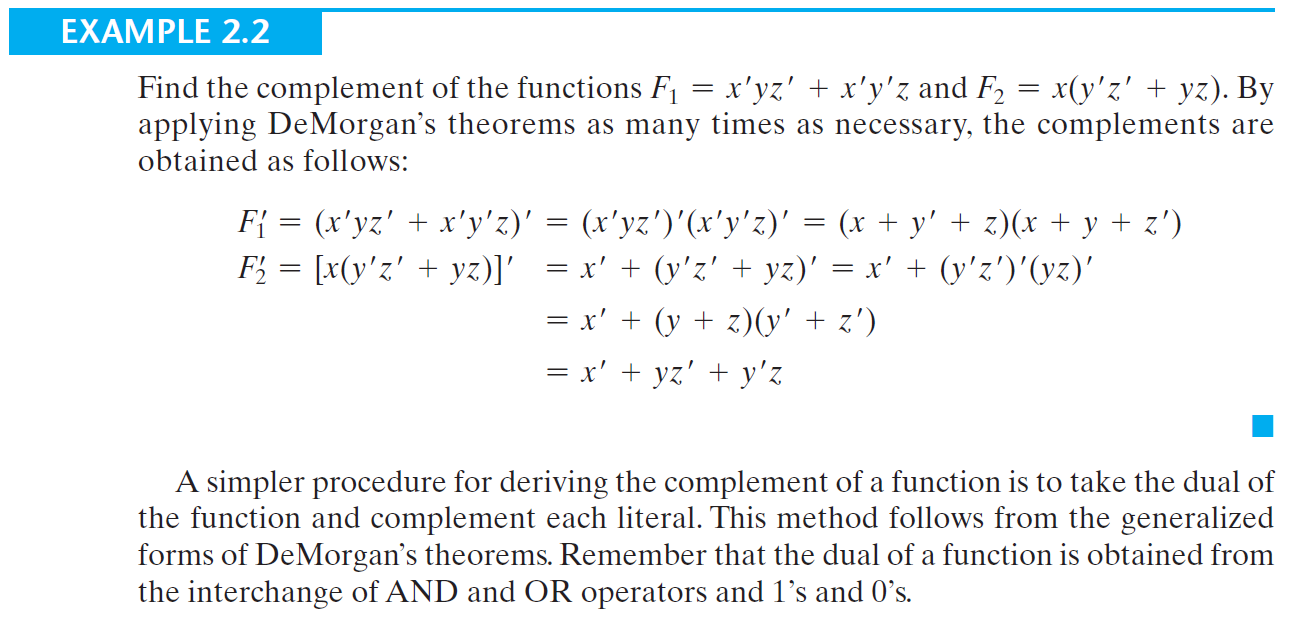 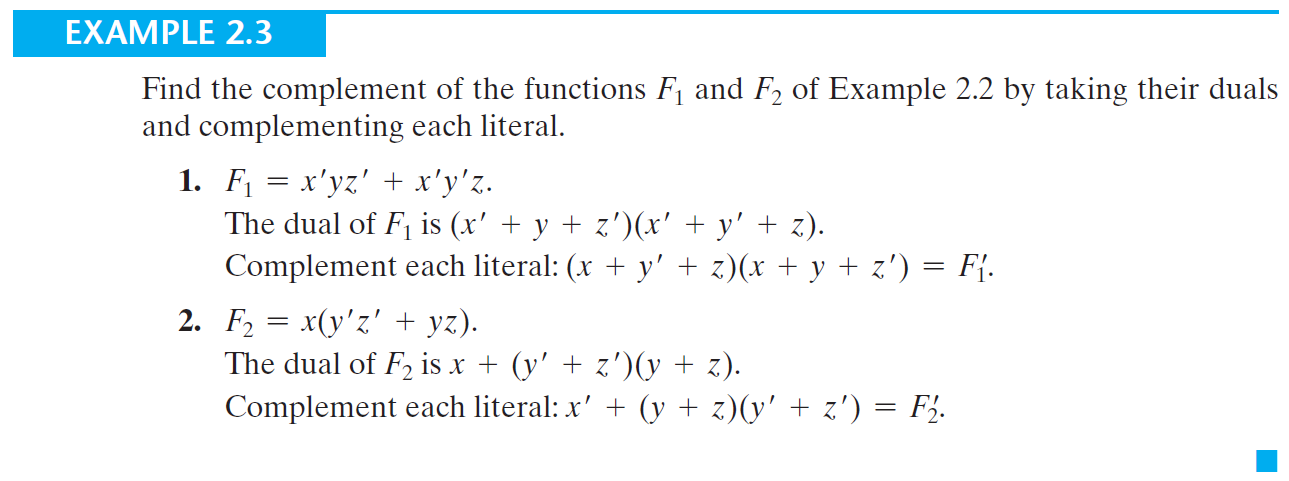 เปลี่ยน AND เป็น ORเปลี่ยน OR เป็น AND
ใช้ DeMorgan ก็ได้ผลลัพธ์เหมือนกัน
Minterms and Maxterms
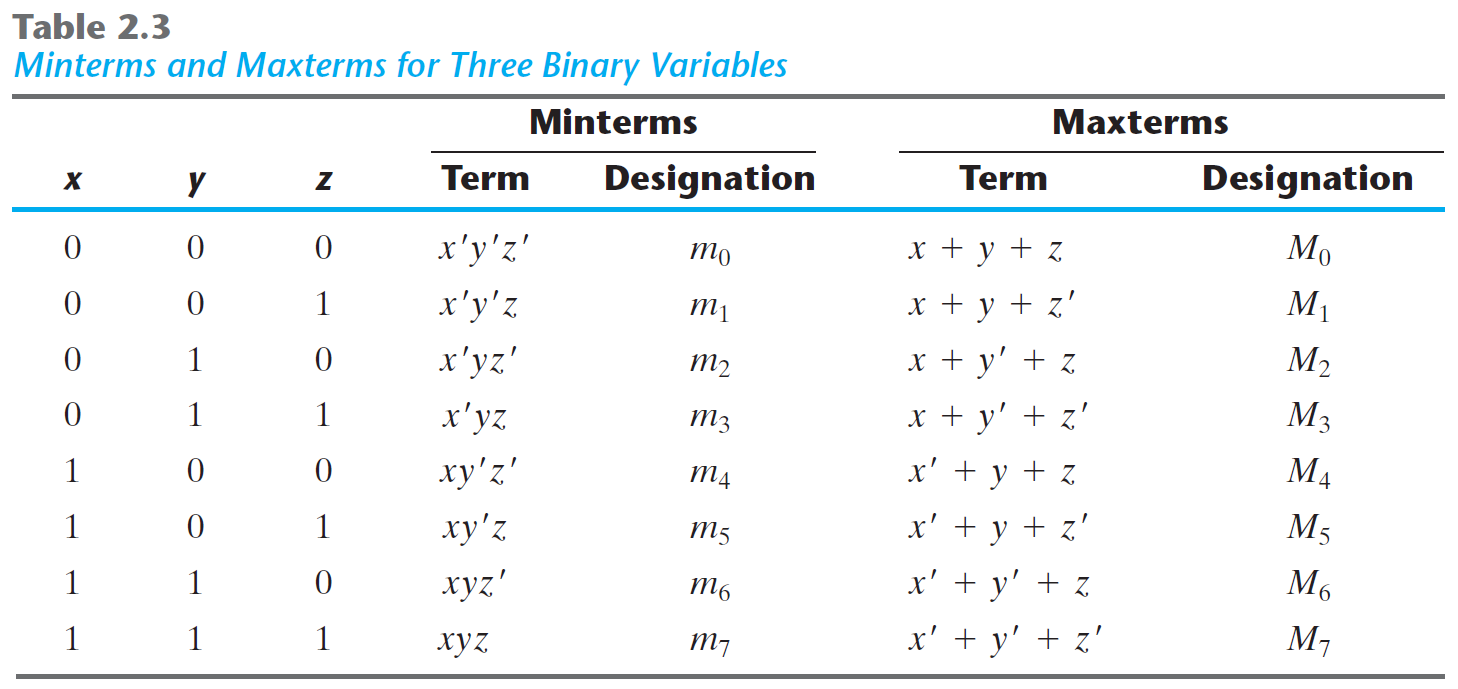 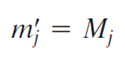 Sum of Minterms
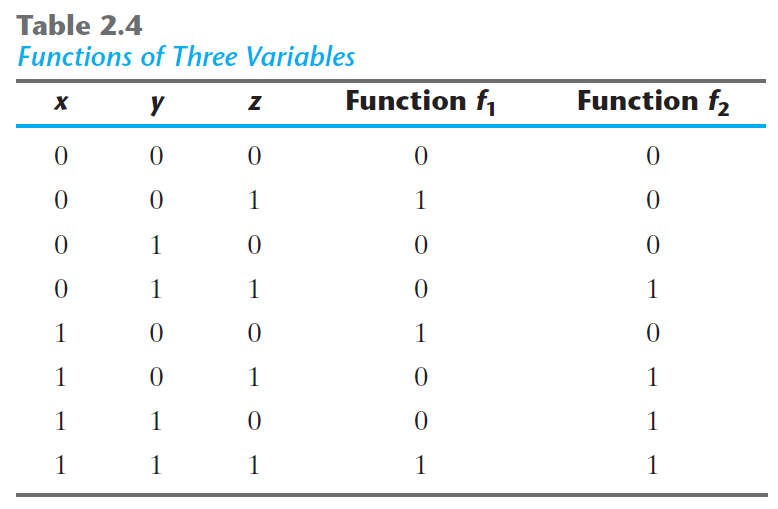 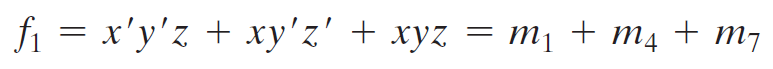 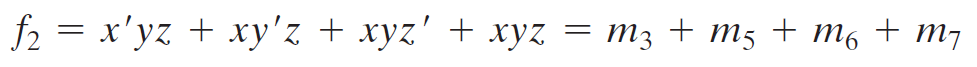 Product of Maxterms
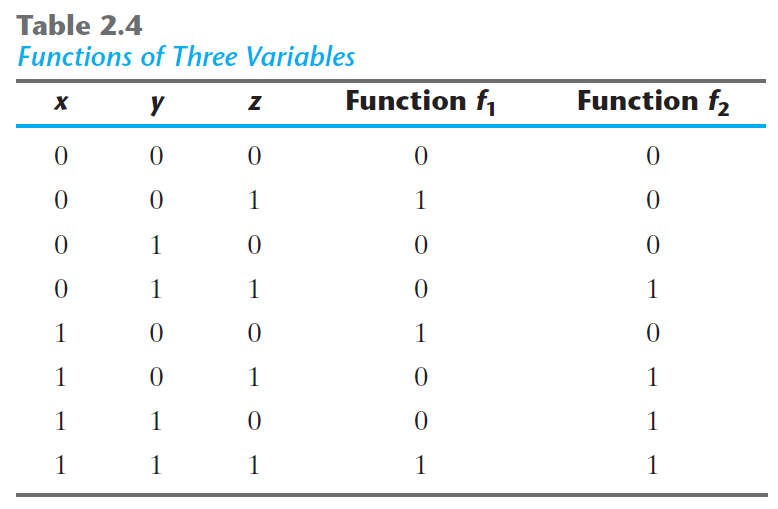 หา complement ก่อน ดูจากช่องที่เป็น 0 ใน Truth Table
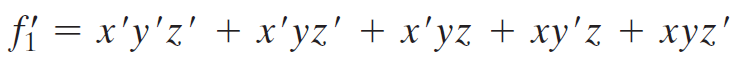 ตก M3 = (x + y’ + z’)
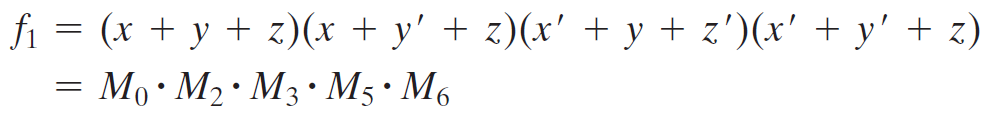 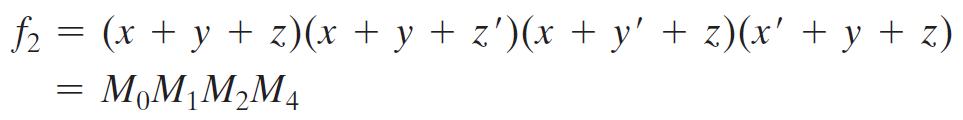 Boolean functions ใดใดเขียนเป็น sum of minterms ได้
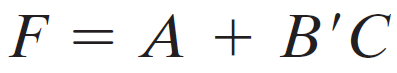 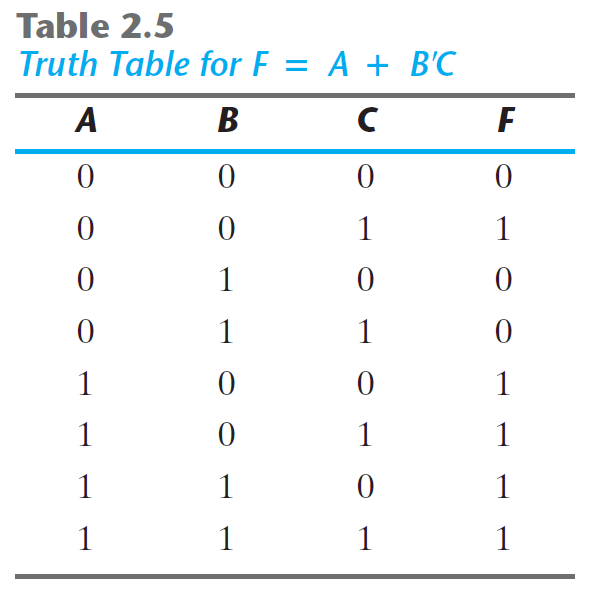 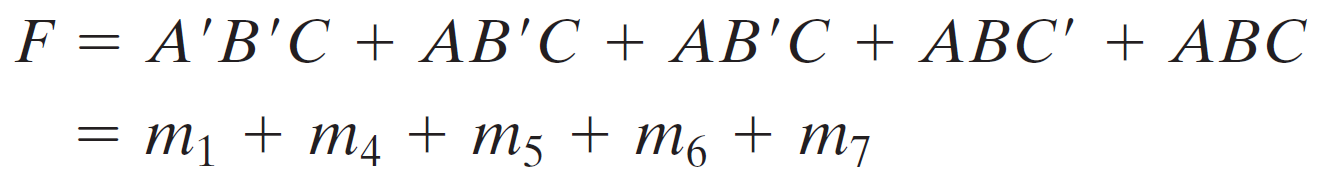 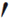 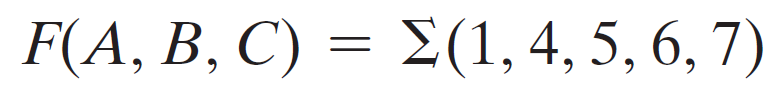 Boolean functions ใดใดเขียนเป็น product of maxterms ได้
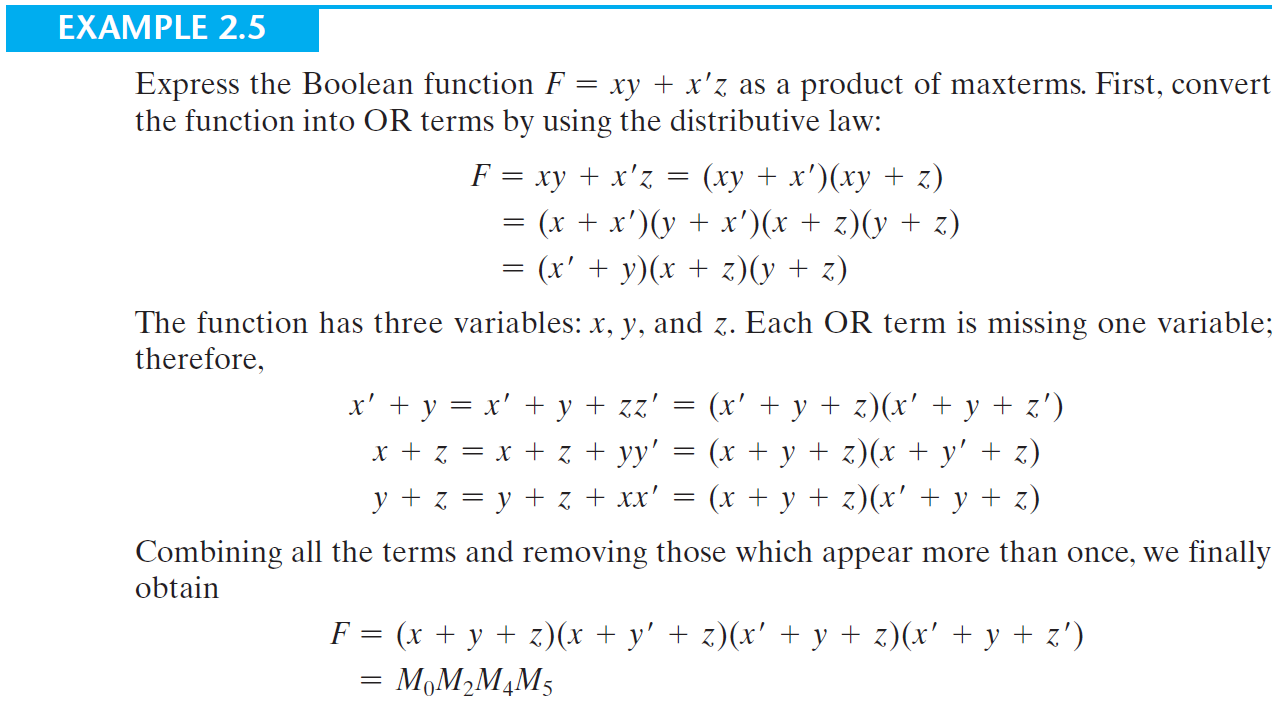 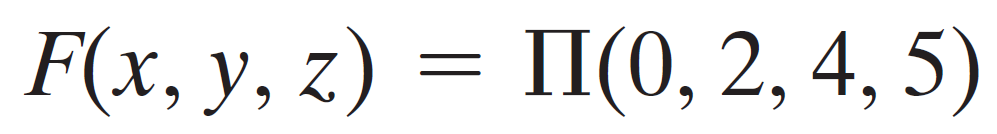 Sum of mintermsandproduct of maxtermsare “canonical forms.”
เป็นที่ยอมรับ ถูกต้องตามบัญญัติ (ศาสนา)
Boolean functions ใดใดสามารถเขียนให้อยู่ในรูปของ sum of minterms หรือ product of maxterms ได้
Conversion between Canonical Forms
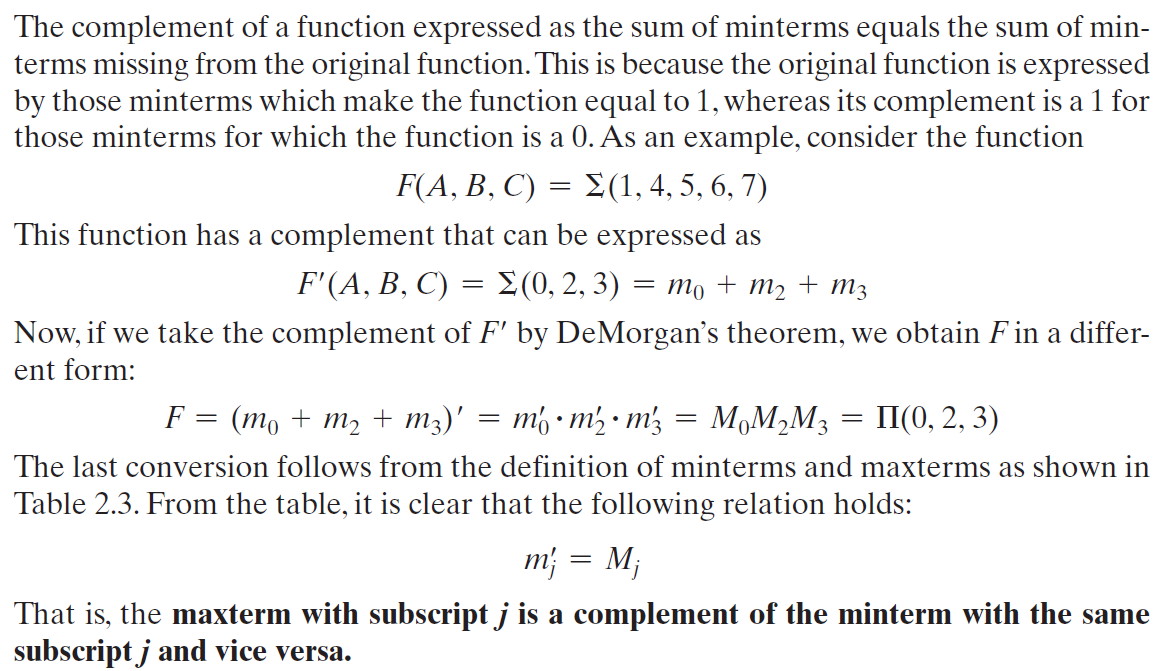 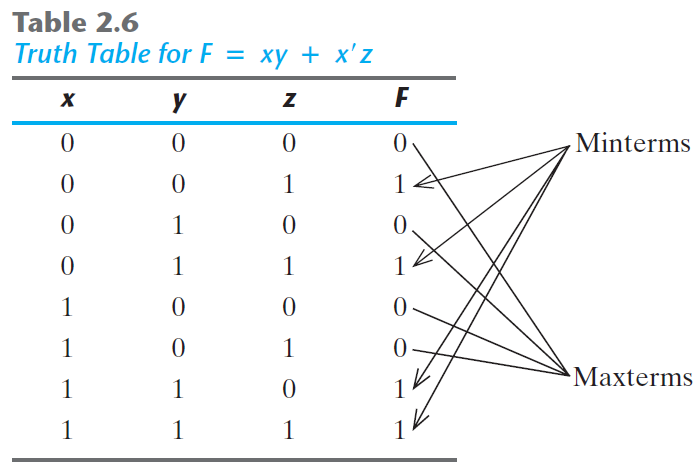 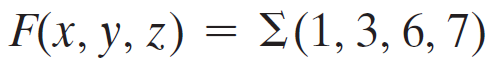 Inverse 2 ครั้ง  - เลือก 0 แทน 1  - ใช้ De Morgan Law
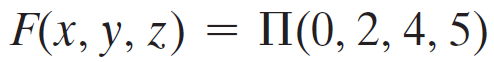 Standard Forms
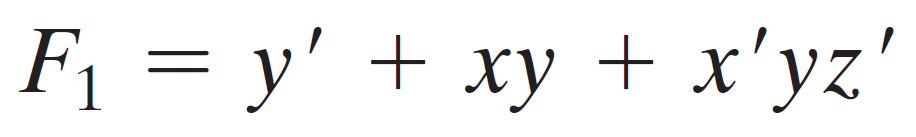 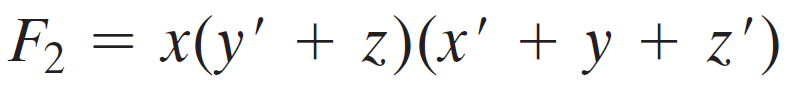 ในแต่ละ literal ไม่ต้องเขียนตัวแปรทั้งหมด
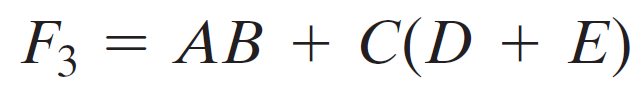 Non-standard form
Two-level implementation is less delayed.
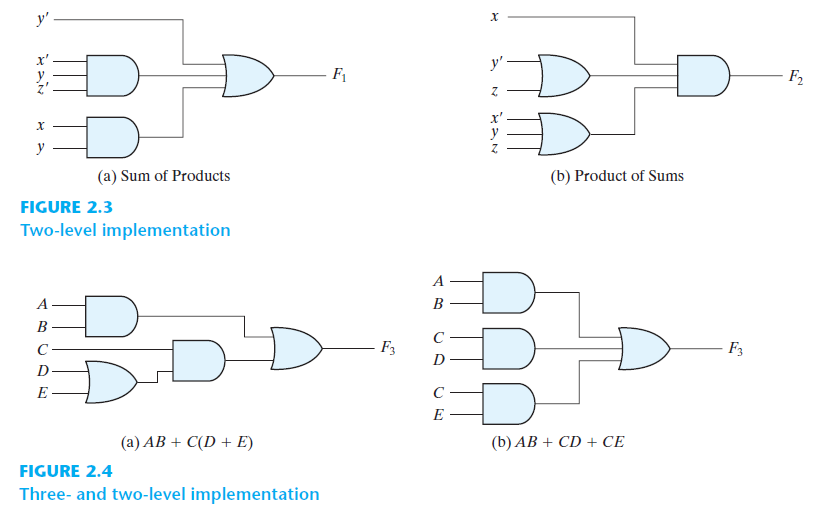 Non-canonical form!
Non-canonical form!
Three-levelimplementation
Two-levelimplementation
Logic Operations
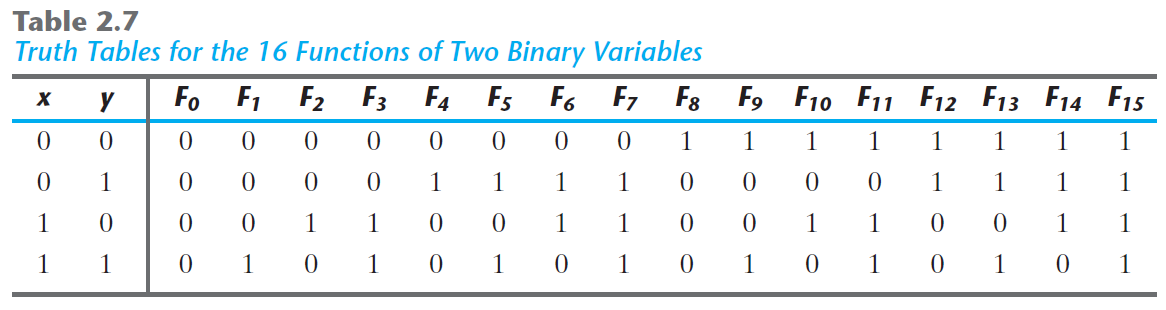 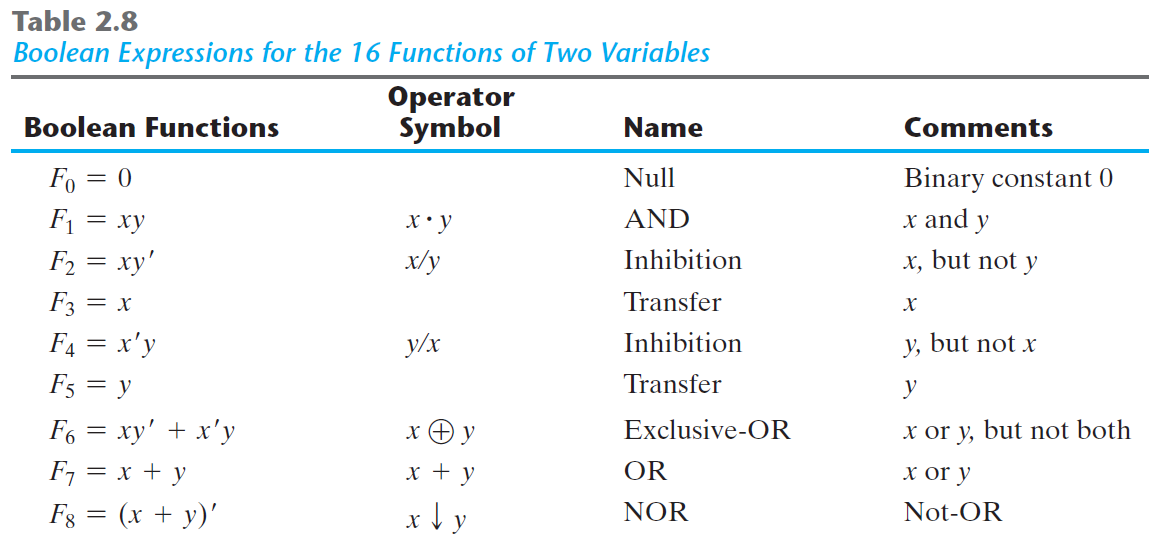 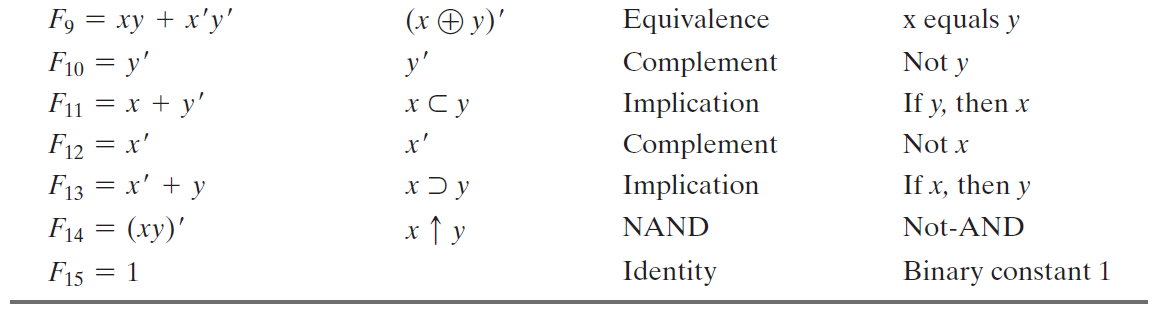 Transistors
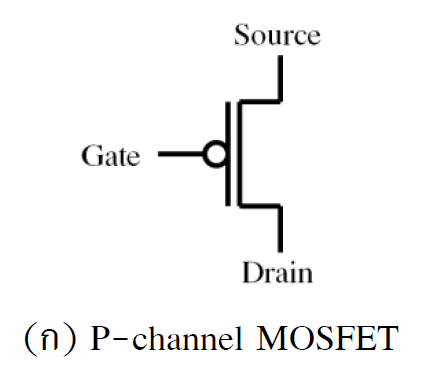 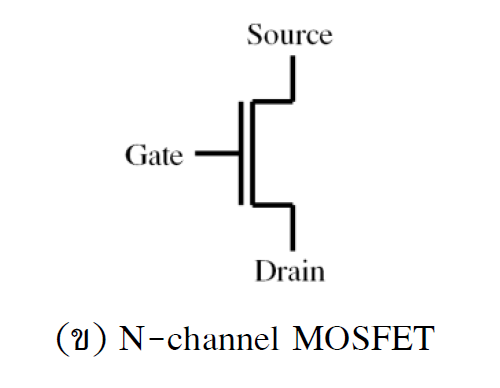 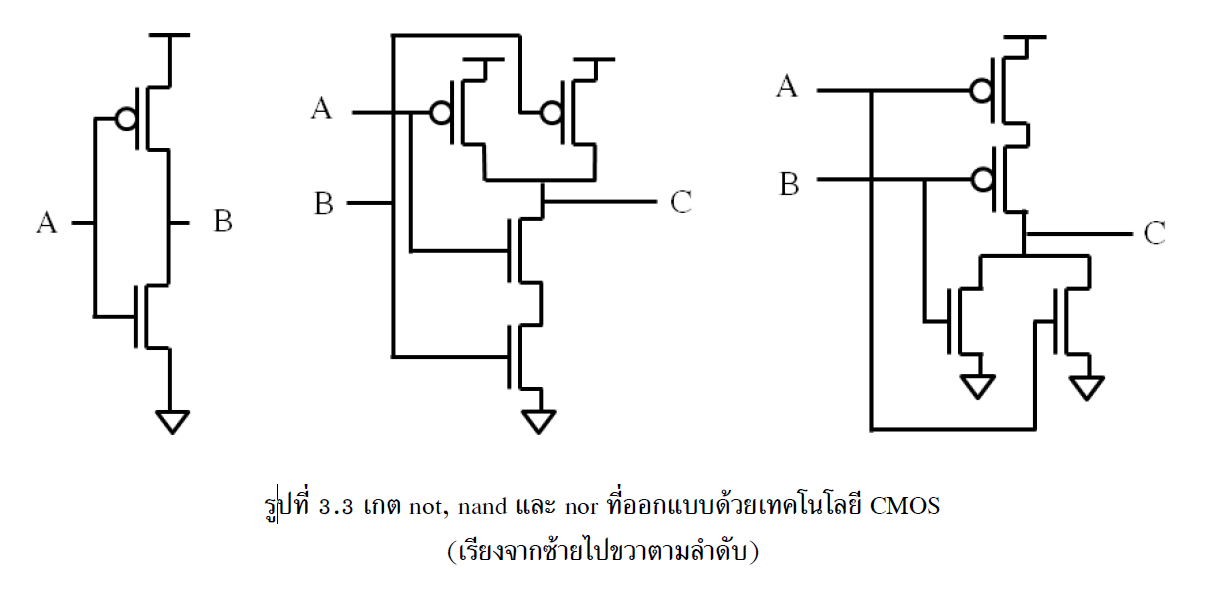 ในการผลิตไมโครโพรเซสเซอร์โดยปกติจะใช้เทคโนโลยีการออกแบบที่เรียกว่า complementary metal–oxide–semiconductor หรือ CMOS หลักการออกแบบคือ P-channel MOSFET 1 ตัวจะคู่กับ N-channel MOSFET 1 ตัวเสมอ และในขณะที่ตัวใดตัวหนึ่ง on อีกตัวหนึ่งจะต้อง off จะกินไฟเฉพาะช่วงที่มีการเปลี่ยนแปลงระหว่าง on และ off เท่านั้น ทาให้ CMOS กินไฟน้อยมาก และไม่เกิดความร้อนมากนัก
Digital Logic Gates
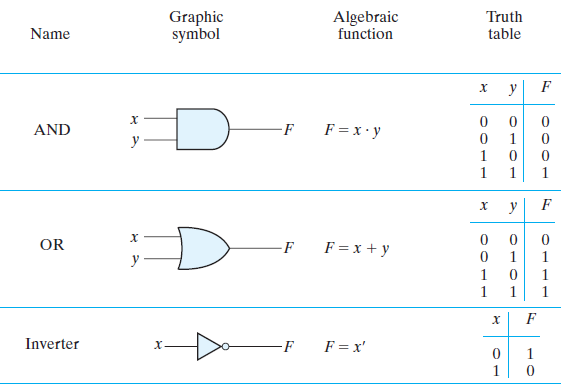 fan-in
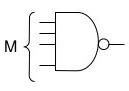 fan-out
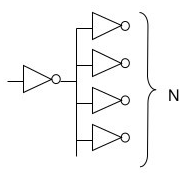 เกตจะทำงานได้ช้าลง
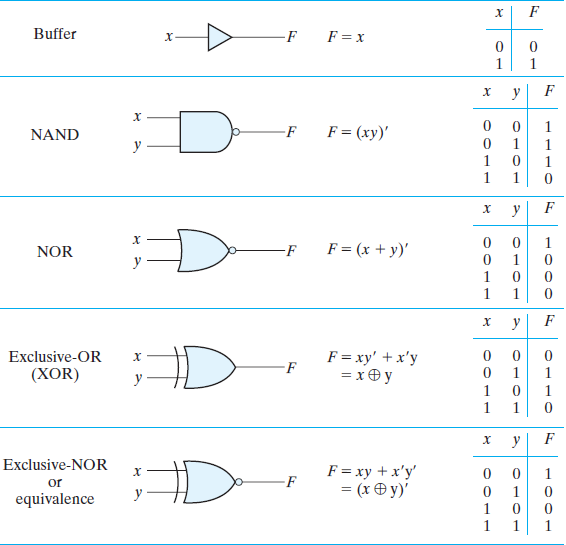 ใช้เวลาเดินสายไฟไกล ๆ
แรงดันจะตก ต้องใช้ buffer ช่วย
Universality
“Only NAND gates are neededto build all other gates.”
Exercise	- สร้าง Inverter จาก NAND
	- สร้าง AND จาก NAND	- สร้าง OR จาก NAND	- สร้าง NOR จาก NAND
อ่านเรื่องสารกึ่งตัวนำและทรานซิสเตอร์
Double click เพื่อเปิดเอกสาร
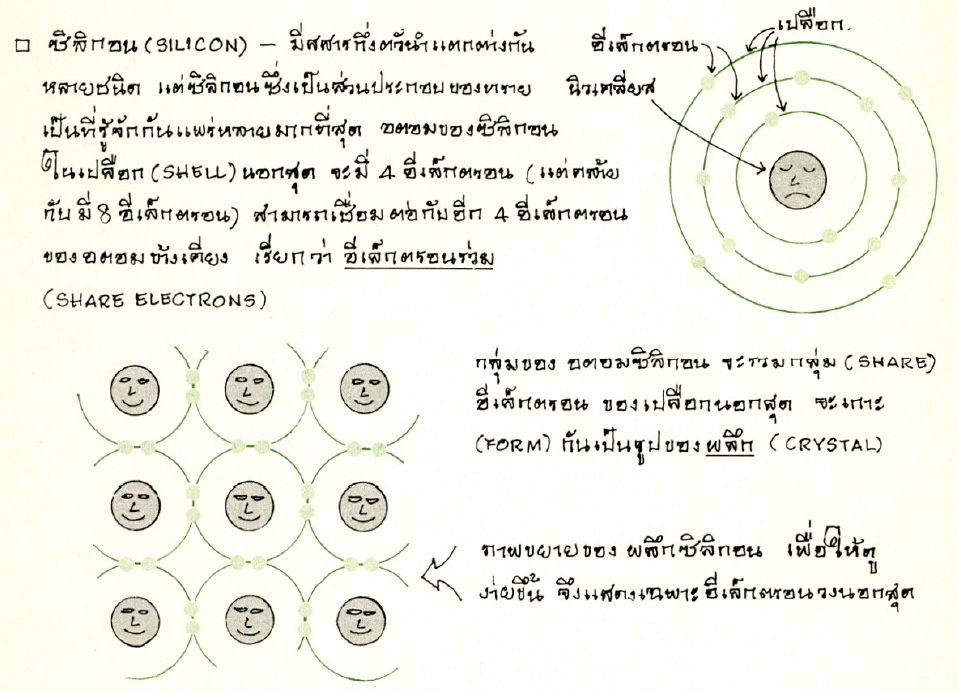 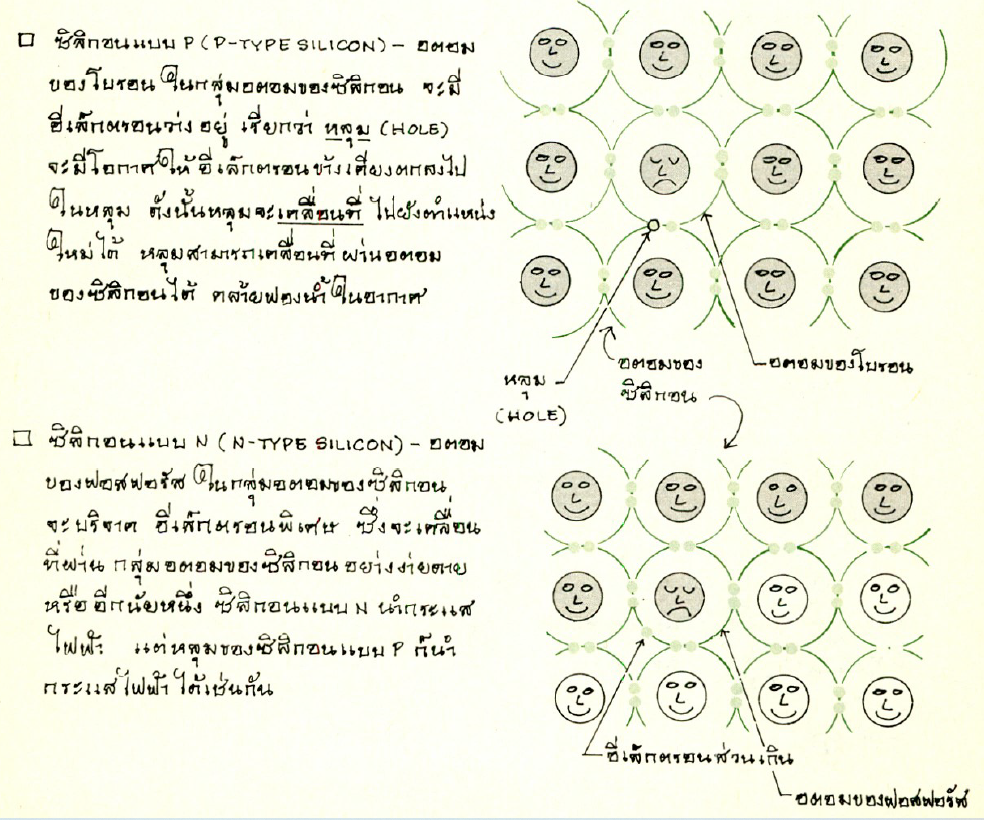 โบรอน
ฟอสฟอรัส
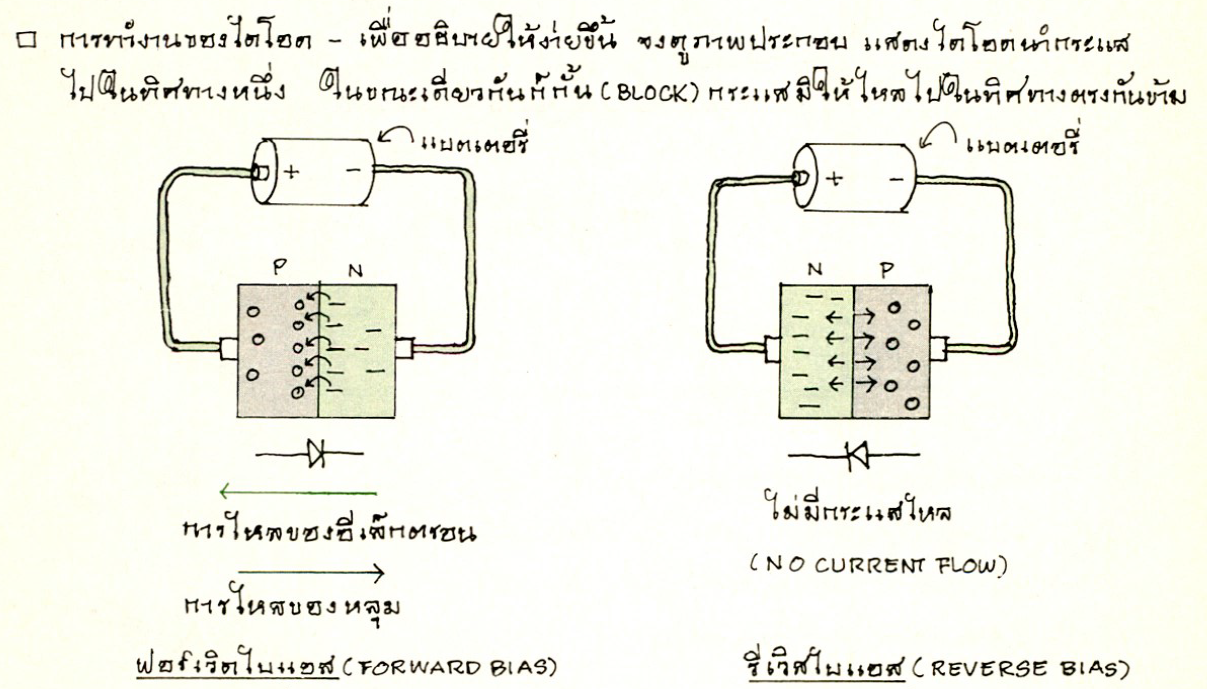 เหมือนมีฟองน้ำผุดจากด้านซ้ายไปขวา
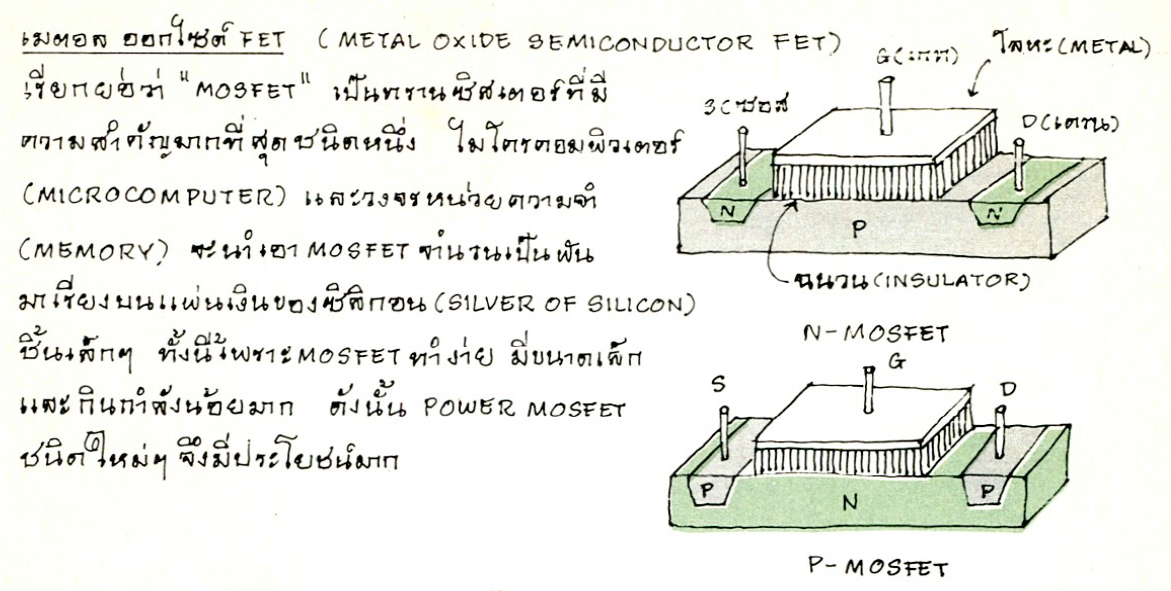 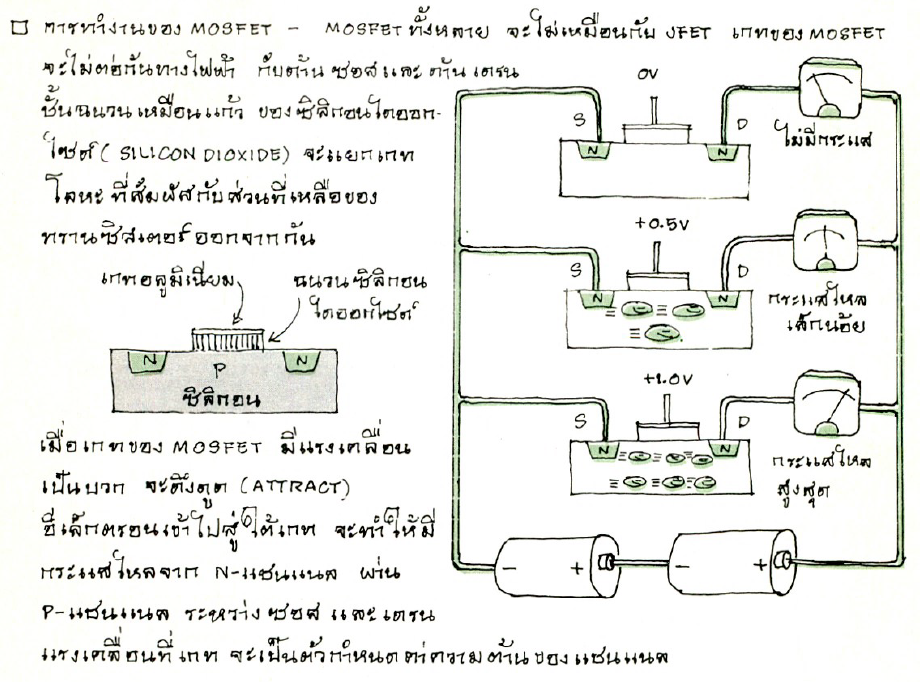 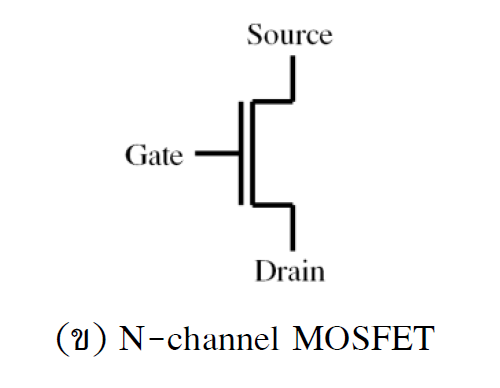 P-channel MOSFET ก็อธิบายในทำนองเดียวกัน แต่กลับกันคือ ให้แรงดันต่ำ (0V) ที่ Gate กระแสจะไหลจาก Source ไป Drain
แรงดันที่ gate จะดึง electron ไปใต้ gate ส่วน hole จะถูกผลักลงไปอยู่ด้านล่างทำให้บริเวณใต้ gate มีสภาพเป็น N-type silicon
https://www.youtube.com/watch?v=rkbjHNEKcRw
Transistors
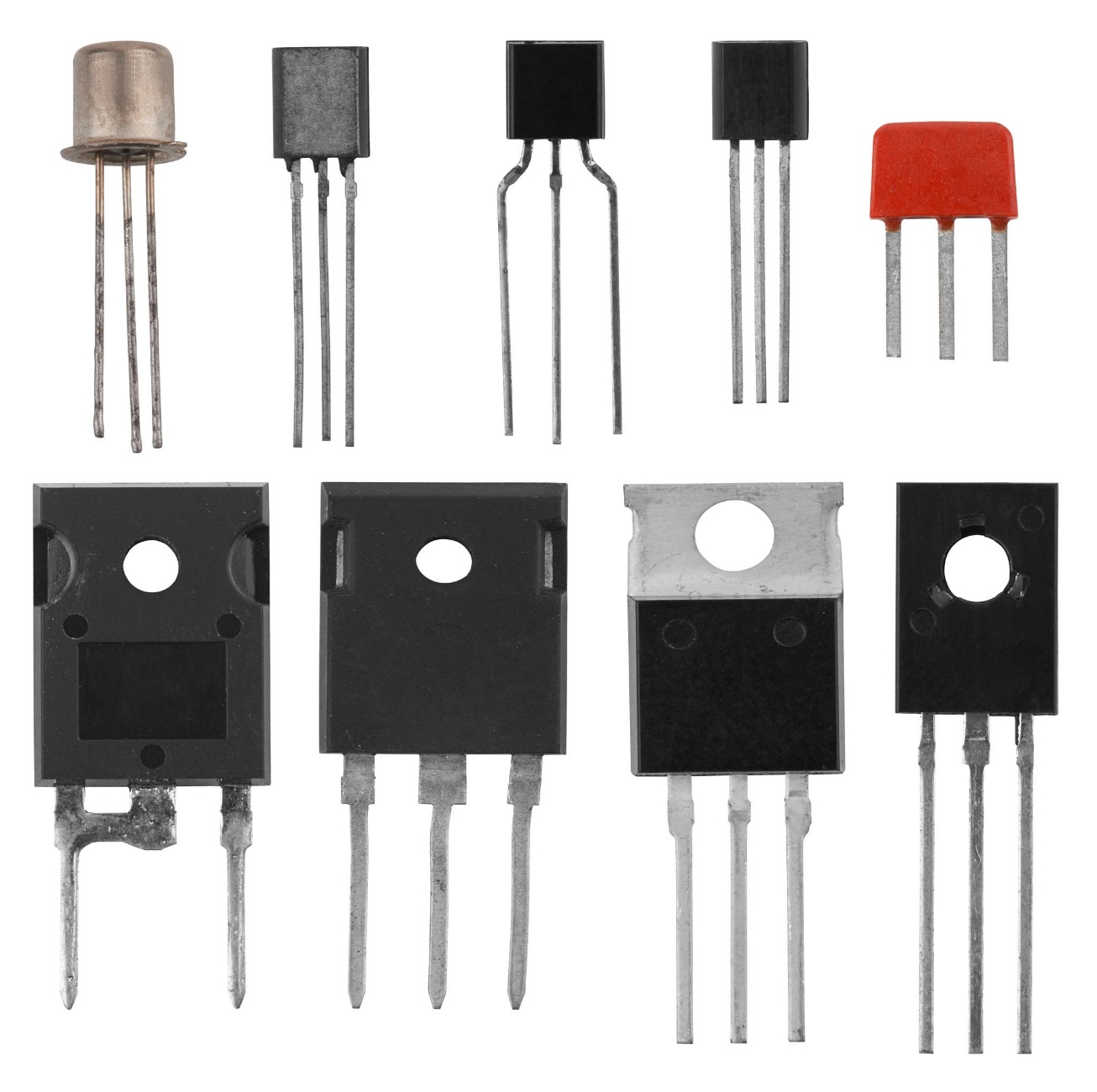 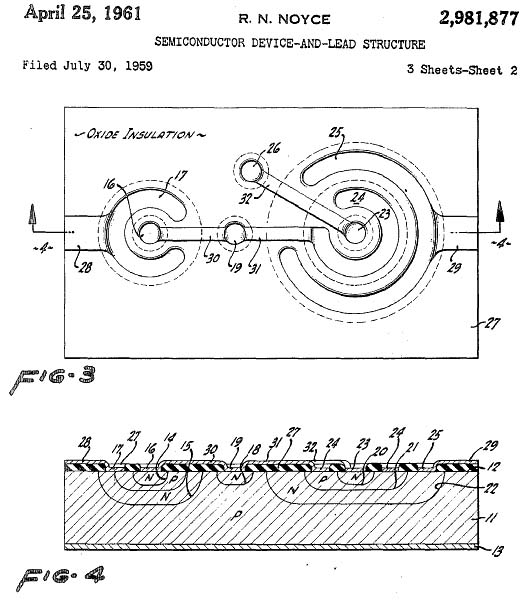 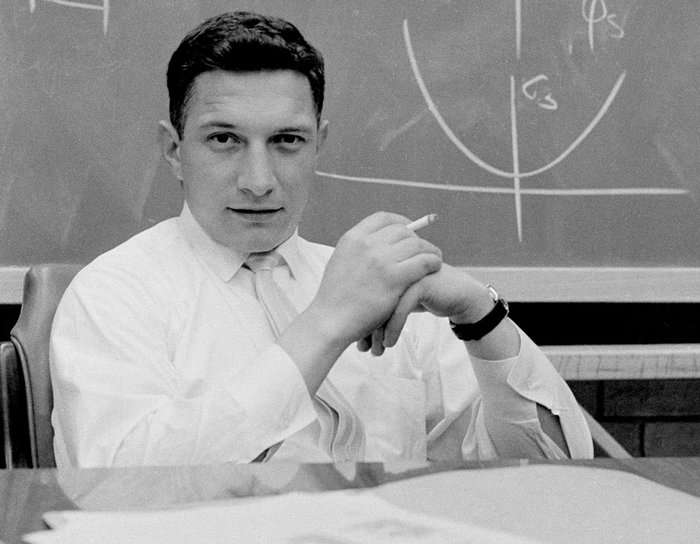 End 1978
Robert Noyce(the Founder of Intel)
เป็นผู้คิดค้น integrated circuit (IC) ไม่ต้องผลิต transistor เป็นตัว ๆ แล้วนำมาประกอบกันเป็นวงจร แต่เชื่อม transistor ให้เป็นวงจรในขั้นตอนการผลิตเลย
สิทธิบัตรร่วมกับ Jack Kilby (Texas Instrument)
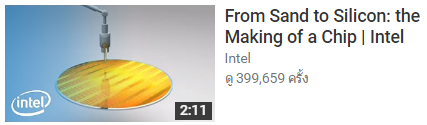 https://www.youtube.com/watch?v=Q5paWn7bFg4
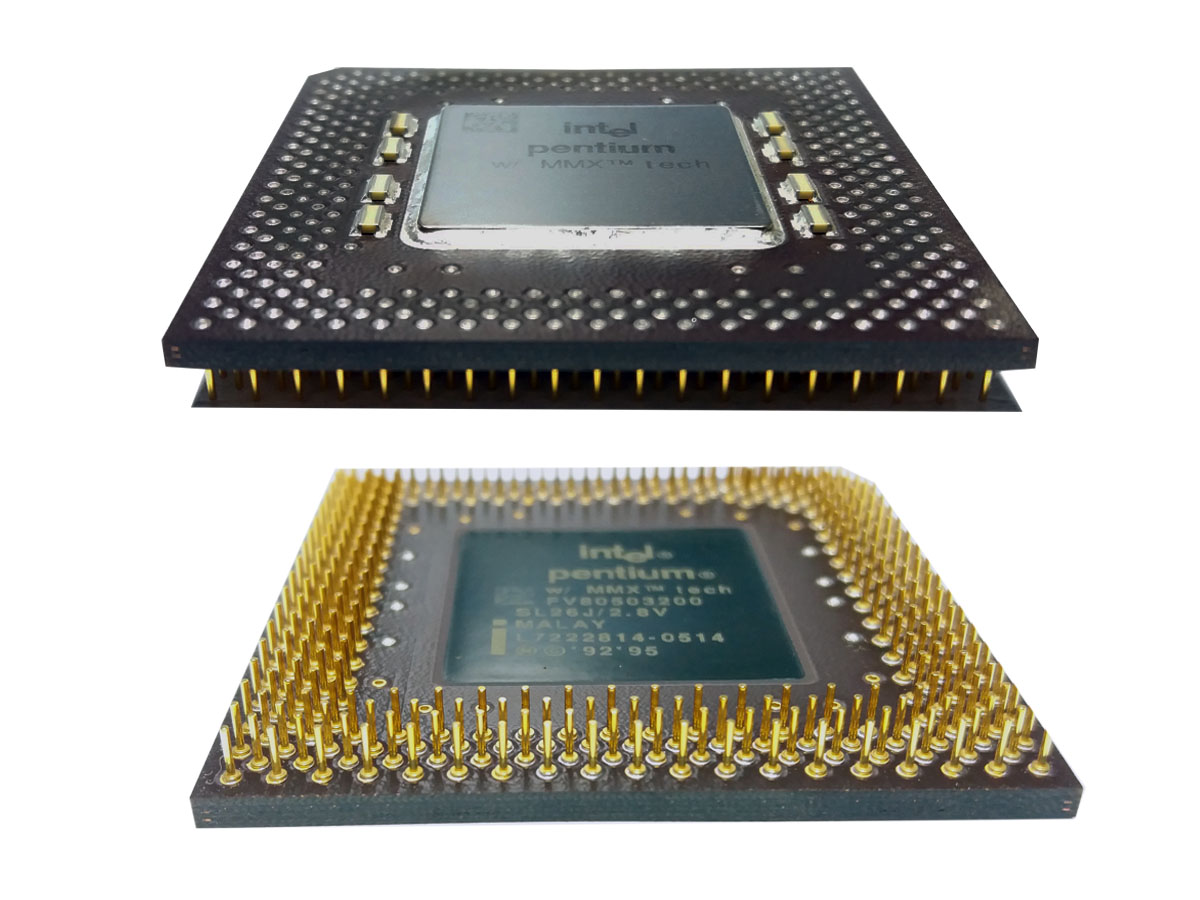 (CPU) Die
อยู่ในนี้
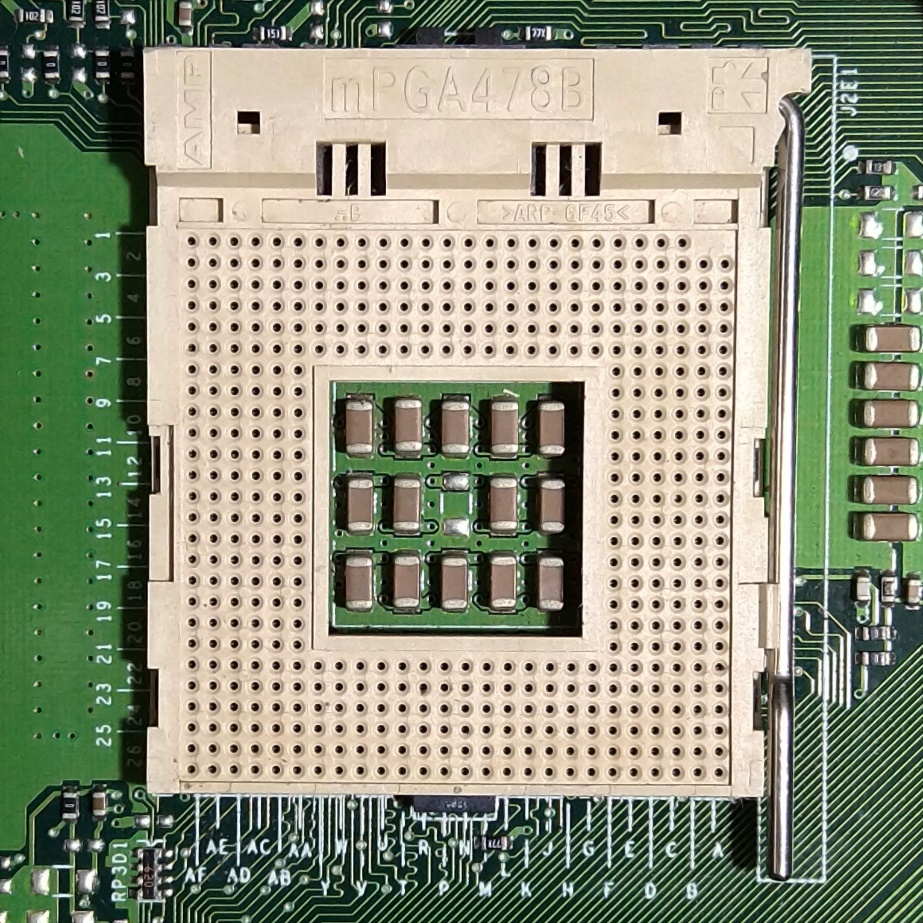 (CPU) Socket
Level of Integration
Small-scale integration (SSI)
Medium-scale integration (MSI)
Large-scale integration (LSI)
Very-large scale integration (VLSI)
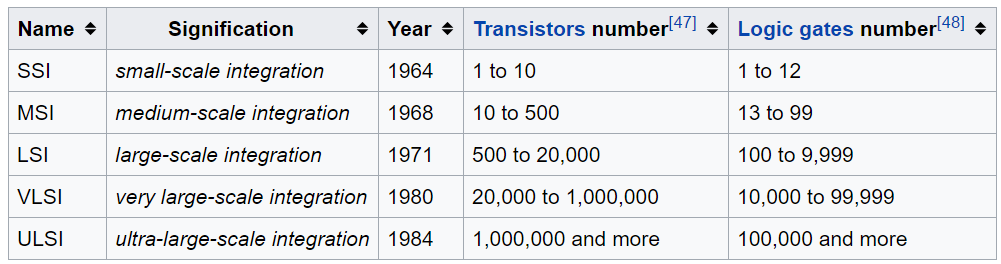 Small-Scale Integration (SSI)Medium-Scale Integration (MSI)
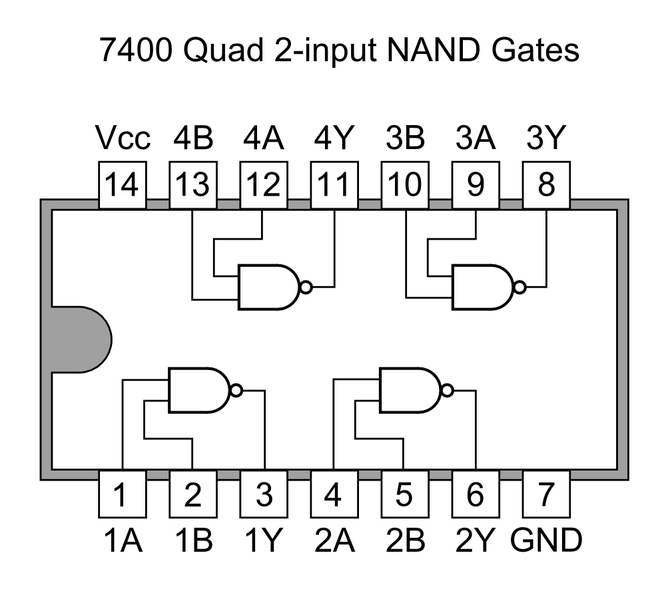 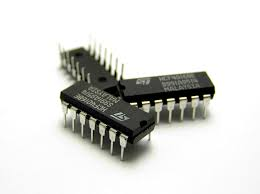 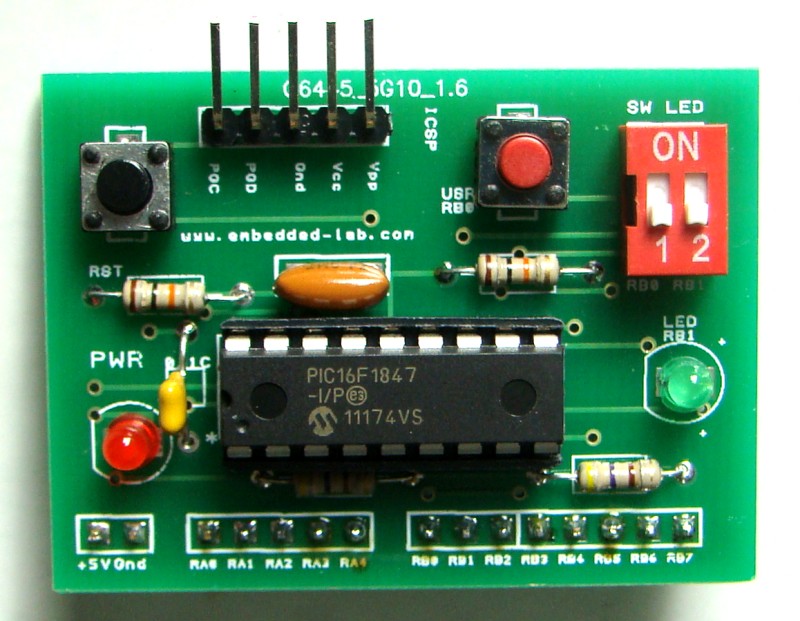 ประมาณ3 cm
Large-Scale Integration (LSI)
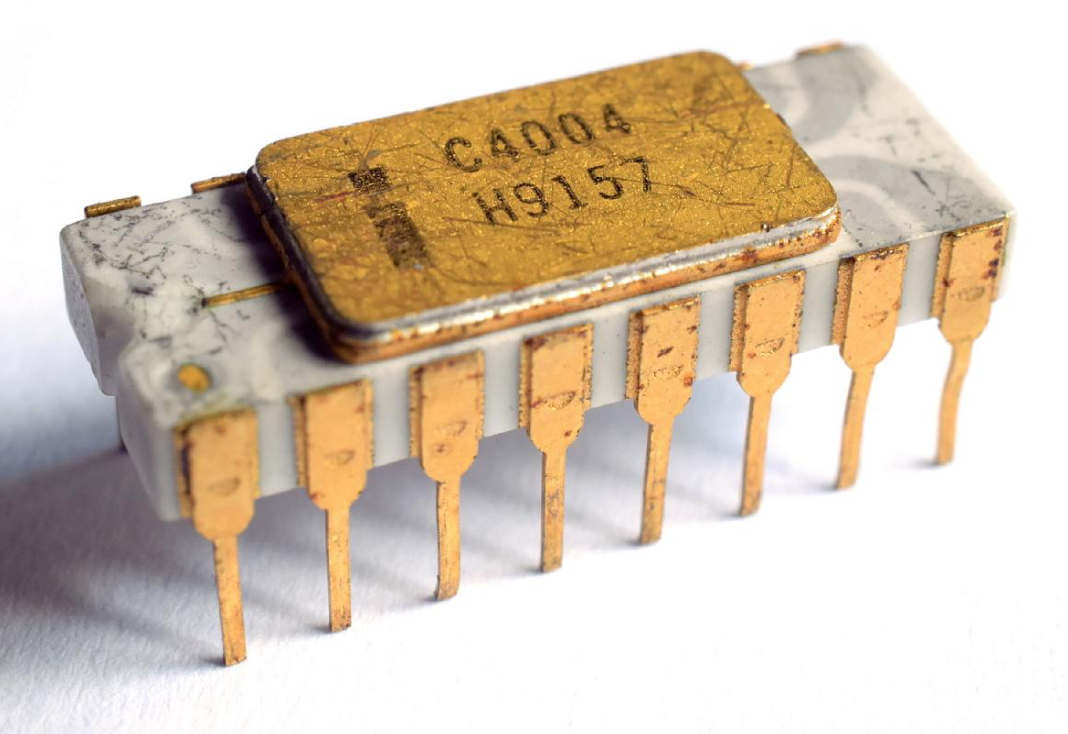 Intel 4004
Very Large-Scale Integration (VLSI)
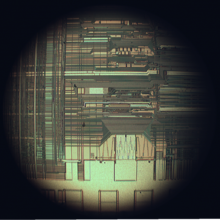 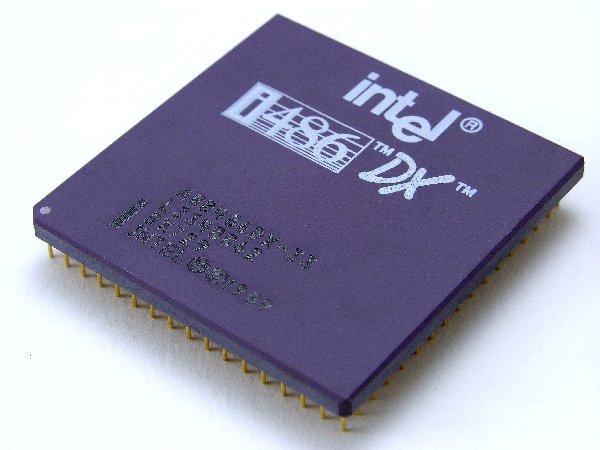 Ultra Large-Scale Integration
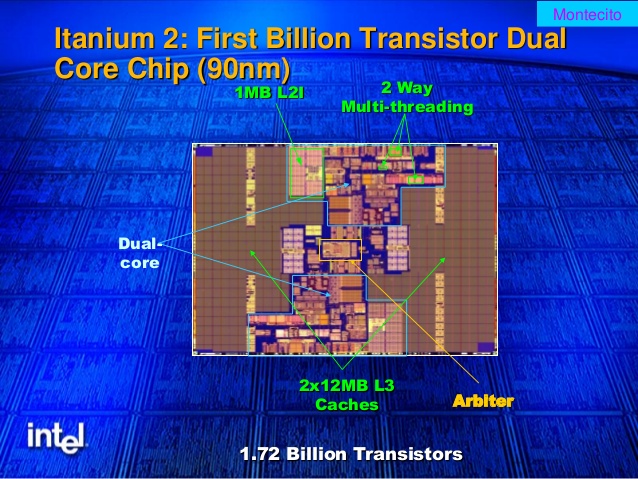 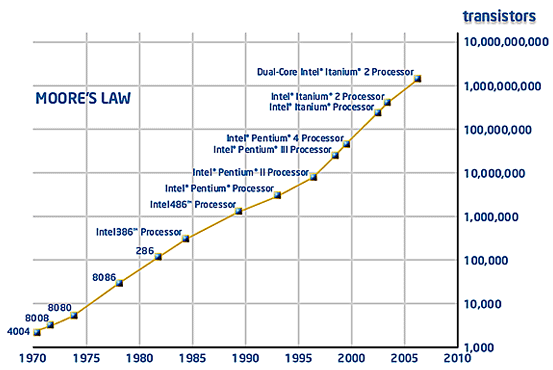 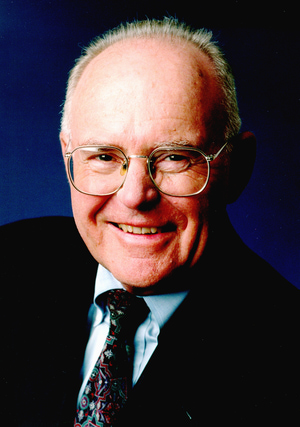 Gordon Moore(Intel)
The ‌M1‌ Max is equipped with 57 billion transistors and it is built on a 5-nanometer process. Intel doesn't disclose transistor count anymore. A typical atom is anywhere from 0.1 to 0.5 nanometers in diameter. DNA molecules are about 2.5 nanometers wide.
LogicSim
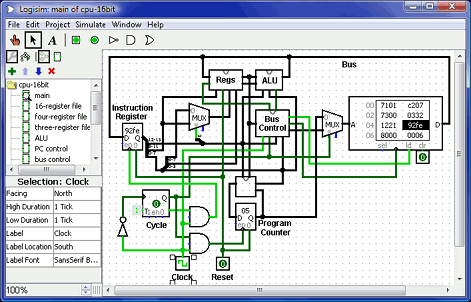 Windows
    jre-8u351-windows-x64.exe    logisim-win-2.7.1.jar

Mac
    ติดตั้ง JRE 8
    logisim-win-2.7.1.jar
http://www.cburch.com/logisim
LogicWorks
อ่านคู่มือการใช้งานภาษาอังกฤษ
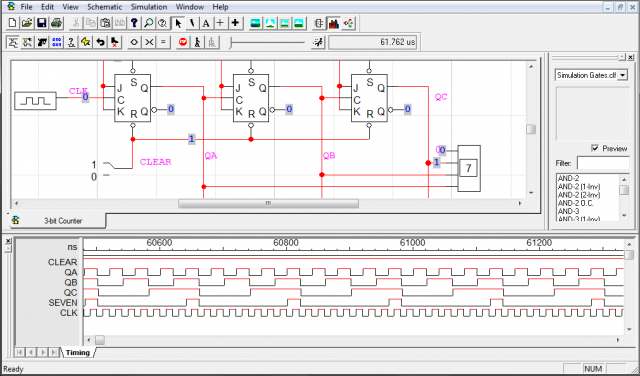 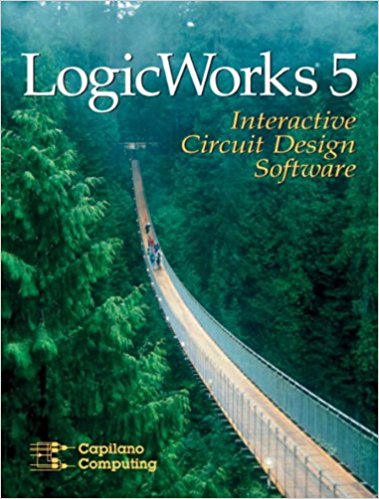 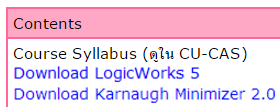 Windows:	https://cache111.com/me/2301274/LogicWorks5.zip
Mac:	https://mac.softpedia.com/get/Math-Scientific/LogicWorks.shtml
LogicLy
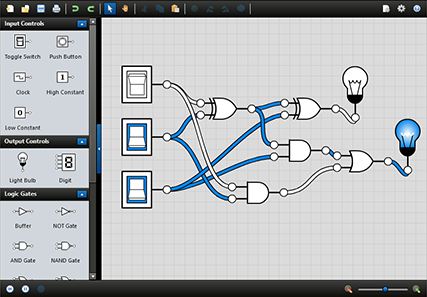 https://logic.ly
CircuitVerse
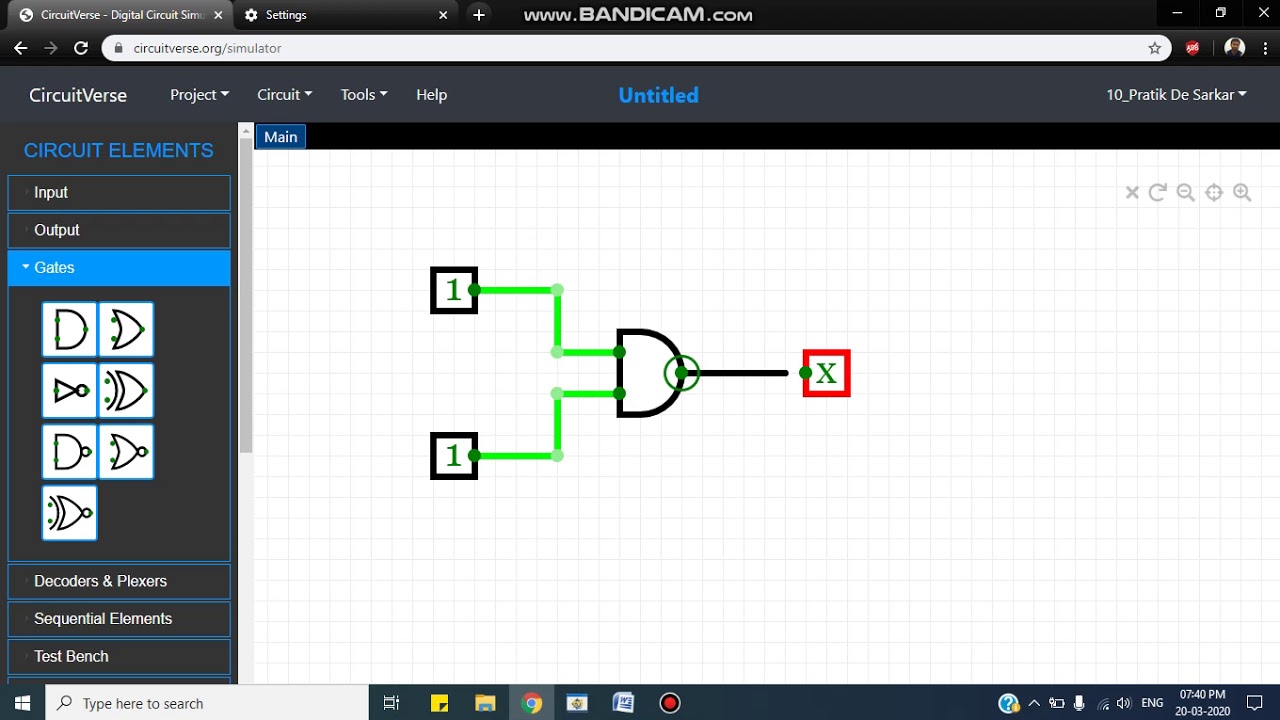 https://circuitverse.org
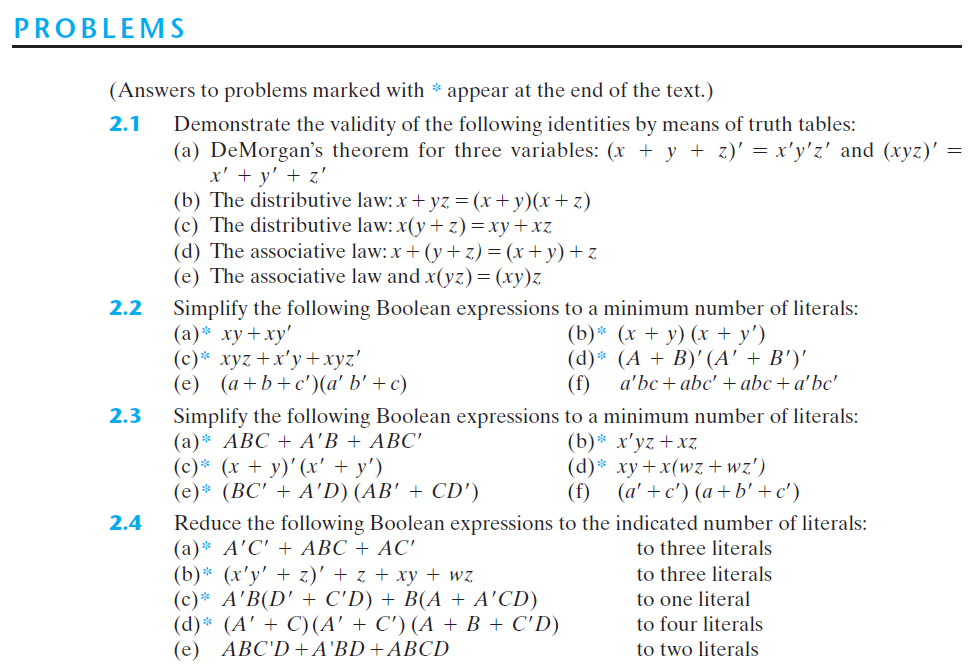